ECE 6340 
Intermediate EM Waves
Fall 2016
Prof. David R. Jackson
Dept. of ECE
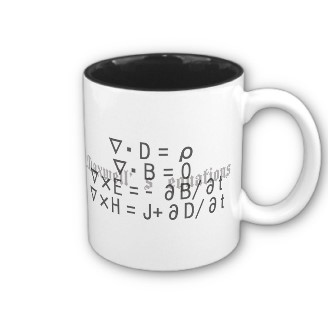 Notes 29
1
+
-
Mutual Impedance
The mutual impedance Z21 between two antennas is calculated.
+
+
-
-
2
Mutual Impedance (cont.)
The open-circuit voltage V2 is put in the form of a reaction.
+
+
+
-
-
-
E1 = field radiated by J1i in the
        presence of open-circuited antenna 2.
3
Mutual Impedance (cont.)
The equivalence principle is used to 
replace antenna 1 with its surface current.
The antenna current  J1ant is that excited on antenna 1 when it is in the presence of open-circuited antenna 2.
4
Mutual Impedance (cont.)
Reciprocity is invoked, and then the equivalence principle.
The antenna current  J2ant is that excited by I2 on antenna 2 when it is by itself (antenna 1 is absent).
5
Mutual Impedance (cont.)
Reciprocity is invoked one more time.
The mutual impedance is then
6
Mutual Impedance (cont.)
Summary
Js1ant = current on antenna 1 when it is excited by I1 in the presence of open-circuited      antenna 2.
Js2ant = current on antenna 2 when it is excited by I2 in the absence of antenna 1.
7
Self Impedance
If the two currents come together to one surface, we have the self-impedance formula for a single antenna:
Note:
This is a variational expression for the input impedance of an antenna.
J ant = current on the antenna when it is excited by I.
8
Transfer Function
The concept of a “transfer function” is very useful in biomedical problems, for calculating the electric field (and hence the heating) 
at a point inside a body.
The goal is to calculate the electric field inside the body at point  r0, when an external source is radiating.
Source
Body
Device
Lead
9
Transfer Function (cont.)
We use reciprocity, selecting the b source to be a testing dipole at the observation point, in the p direction.
This is difficult to calculate numerically, since we have to discretize the body finely near the lead (the field from the a source is calculated with the body and the lead present).
a source
b source
Body
Device
Lead
10
Transfer Function (cont.)
From reciprocity, we have
a source
b source
Body
Device
Lead
11
Transfer Function (cont.)
Next, apply the equivalence principle to remove the device and the lead, and keep the currents that are on them.
The set of currents called b  consists of the dipole b plus the currents on the device and lead that are set up by the radiating dipole b (in the absence of source a).
a source
b  source
Body
12
Transfer Function (cont.)
Next, apply reciprocity one more time.
VL is the volume containing the lead and the device.
The field from the a source is now calculated with the body present but without the lead present (it is therefore the same as the “incident” field, which is defined as the field inside the body from the a source with the lead absent.
a source
b  source
Body
13
Transfer Function (cont.)
For the volume integral we have:
CL is the contour of the lead.
IL is the current on the lead (in the direction of the contour) due to the unit-amplitude dipole at r0 (with the a source turned off).
SD is the surface of the device.
JsD  is the current on the device due to the unit-amplitude dipole at r0    (with the a source turned off).
a source
b  source
Body
14
Transfer Function (cont.)
Summary
Source
Einc = the field produced by the external source radiating in the presence of the body, but without the lead or the device present.
Body
Device
Lead
15